Проект:« В мире гласных звуков и букв»
Выполнила: Богданович Т.И.
Актуальность
Возраст детей 5-7 лет - это период активного усвоения ребенком разговорного языка, становление и развитие всех сторон речи. В современной педагогике существует ряд проблем готовности ребенка к школе, и одна из них - речевая. 
Под речевой готовностью к школе понимается взаимосвязь множества компонентов, основными из которых являются звукопроизношение, фонематический слух, звуковой анализ, словарный запас, грамматический строй, связность речи. Одна из задач дошкольного учреждения - воспитать у детей качества речи, способствующие успешному овладению ими устной и письменной речью в начальной школе. Но с каждым годом увеличивается число детей, у которых проявляются нарушения чтения. Они испытывают большие трудности в осуществлении звукового анализа и синтеза слов, плохо запоминают буквы, искажают слоговую структуру слова. Это приводит к низкому темпу чтения и снижению уровня понимания прочитанного. 
Формирование грамматически, лексически богатой и фонетически четкой речи, дающей возможность речевого общения и подготавливающей к обучению в школе - одна из важнейших задач в общей системе образовательной работы в детском саду .
Цель проекта - формирование представлений детей старшего дошкольного возраста о гласных буквах и звуках.
Задачи проекта:
1. Создать условия для расширения представлений детей о гласных буквах и звуках.
2. Способствовать формированию знаний детей о гласных звуках, особенностях их артикуляции. 
3. Формировать основы звуко-буквенного анализа на материале гласных звуков.
4. Закрепить зрительные образы гласных букв А, О, У, Е, И, Ы
5. Развивать фонематическое восприятие, познавательные процессы, коммуникативные и творческие способности детей, общую и мелкую моторику. 
6. Привлечь родителей к  тесному сотрудничеству в работе по изучению гласных букв и звуков.
Участники проекта : дети старшей группы; воспитатель; родители .Срок реализации: 3 месяца (октябрь - декабрь.)Тип проекта: краткосрочный, обучающий, творческий.
Предполагаемые результаты:
- Сформируются знания детей о гласных звуках, об особенностях их артикуляции.
- Закрепятся зрительные образы гласных букв А, О, У,Е, И, Ы, дети будут дифференцировать понятия “звук – буква”.
-Проект будет способствовать развитию фонематического слуха, речевого дыхания, общей и мелкой моторики.
-В процессе реализации проекта будут развиваться познавательные, коммуникативные и творческие способности детей.
-Родители будут активными участниками образовательного процесса.
I. Организационный (подготовительный) этап.
Была выявлена проблема: практически все дети группы не различают понятия «звук» и «буква», не знают звуков,  графических образов букв, делают ошибки в звукопроизношении , слоговой структуре слов, у многих  нарушено фонематическое восприятие,   грамматический строй речи;
поставлена цель, задачи, определены предполагаемые результаты проекта;
 изучена методическая литература для реализации проекта; закуплены для каждого рабочие тетради, сделаны комплекты букв;
подобрана художественная литература (В. Крупин «Первый букварь»; В. Драгунский «Заколдованная буква», стихотворения - С. Михалков «Лесная академия»; В. Берестов «Читалочка», «Гласные тянутся к песенке звонкой…»; С. Маршак «Ты эти буквы заучи…»; Б. Заходер «Песенка-азбука»); артикуляционная гимнастика: «Язычок в зоопарке», «Язычок повар»; дыхательные упражнения : «Капуста растет», «Кислое яблоко», «Весёлое настроение» и др.(автор  Гуськова А.А. «Развитие речедвигательной координации детей»)
наглядный материал (плакаты – «Азбука», «Поющие гласные», большие наглядные гласные буквы , «Звуковые домики»); 
СД –диски: «Веселая логоритмика», «Музыкальный букварь»;
дидактические и словесные  игры («На какой звук начинается слово?», «Сложи гласную», «Определи место звука в слоге, слове», «Волшебные кубики»: найди гласные, придумай слово, составь предложение , «Прочитай слияние», Лото «Гласные», «Нарисуй пальчиком букву», «Составь из палочек», «Изобрази букву», «Потрогай и угадай»,  «Веришь — не веришь», «Поймай гласный звук», «Есть ли звук в слоге, слове» и т.д.)
Закуплены настольные игры ( Лото «Буквы и цифры», «Учим буквы», Магнитные игры, «Азбука на магнитах» и т.д.);
Для каждого ребёнка сделан комплект карточек-букв;
 Подготовлена информация  в уголок для родителей: «Как помочь ребенку запомнить гласные буквы и звуки», «Играем с гласными», «Артикуляционная гимнастика»,
II. Основной  этап.
- Проведение НОД по обучению грамоте:
	1. Знакомство с гласной буквой А и звуком [а]. Цель: формирование 	представлений о звуке [а], букве А.
	2. Знакомство с гласной буквой О и звуком [о]. Цель: формирование 	представлений детей о звуке [о] и букве О
	3. Знакомство с гласной буквой У и звуком [у]. Цель: формирование 		представлений детей о звуке [у] и букве У.
	4. Знакомство с гласной буквой Е и звуком [е]. Цель: формирование 	представлений детей о звуке [е] и букве Е.
	5. Знакомство с гласной буквой И и звуком [и]. Цель: формирование 	представлений детей о звуке [и] и букве И.
	6. Знакомство с гласной буквой Ы и звуком [ы]. Цель: формирование 	представлений детей о звуке [ы] и букве Ы.
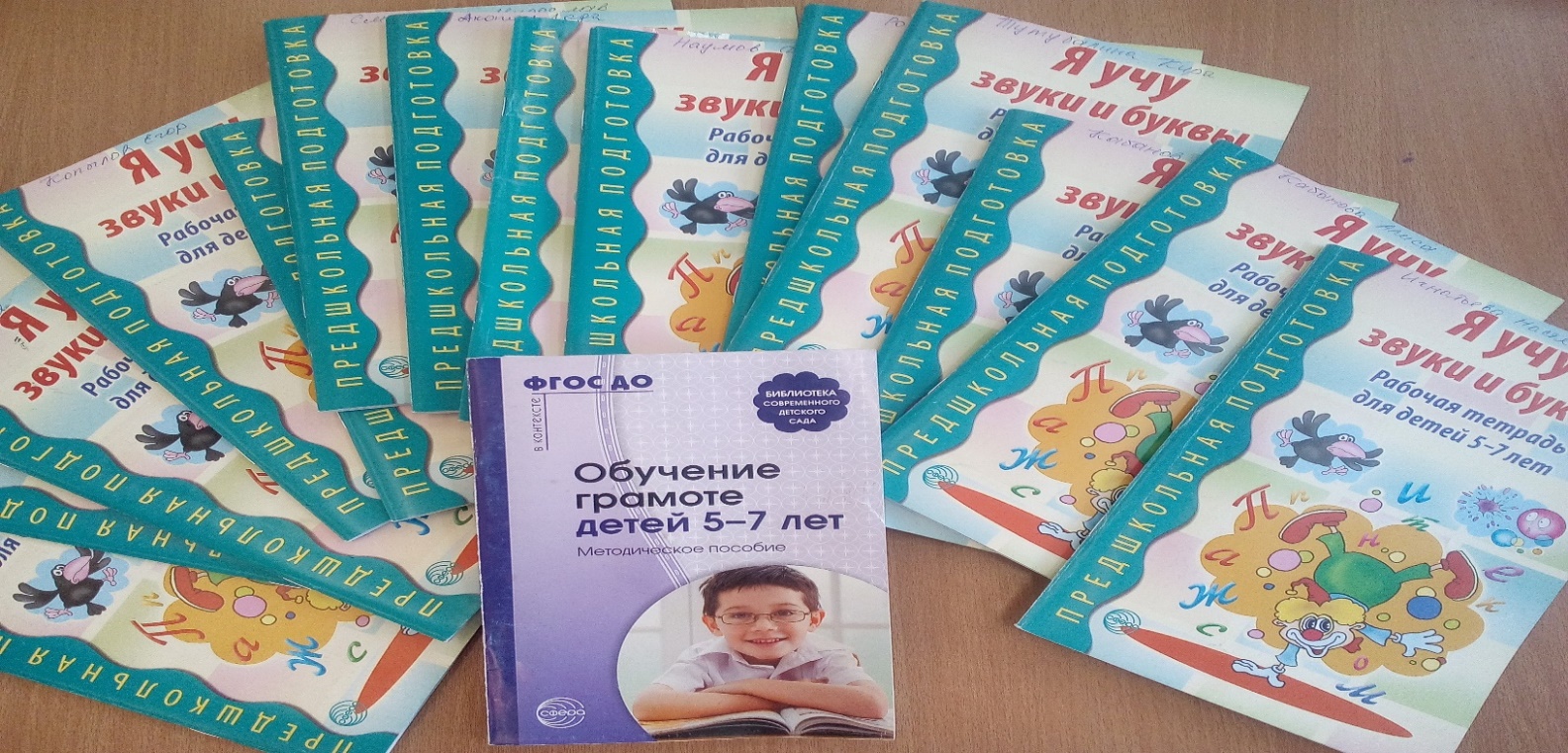 Комплекты карточек с буквами для занятий и индивидуальной работы
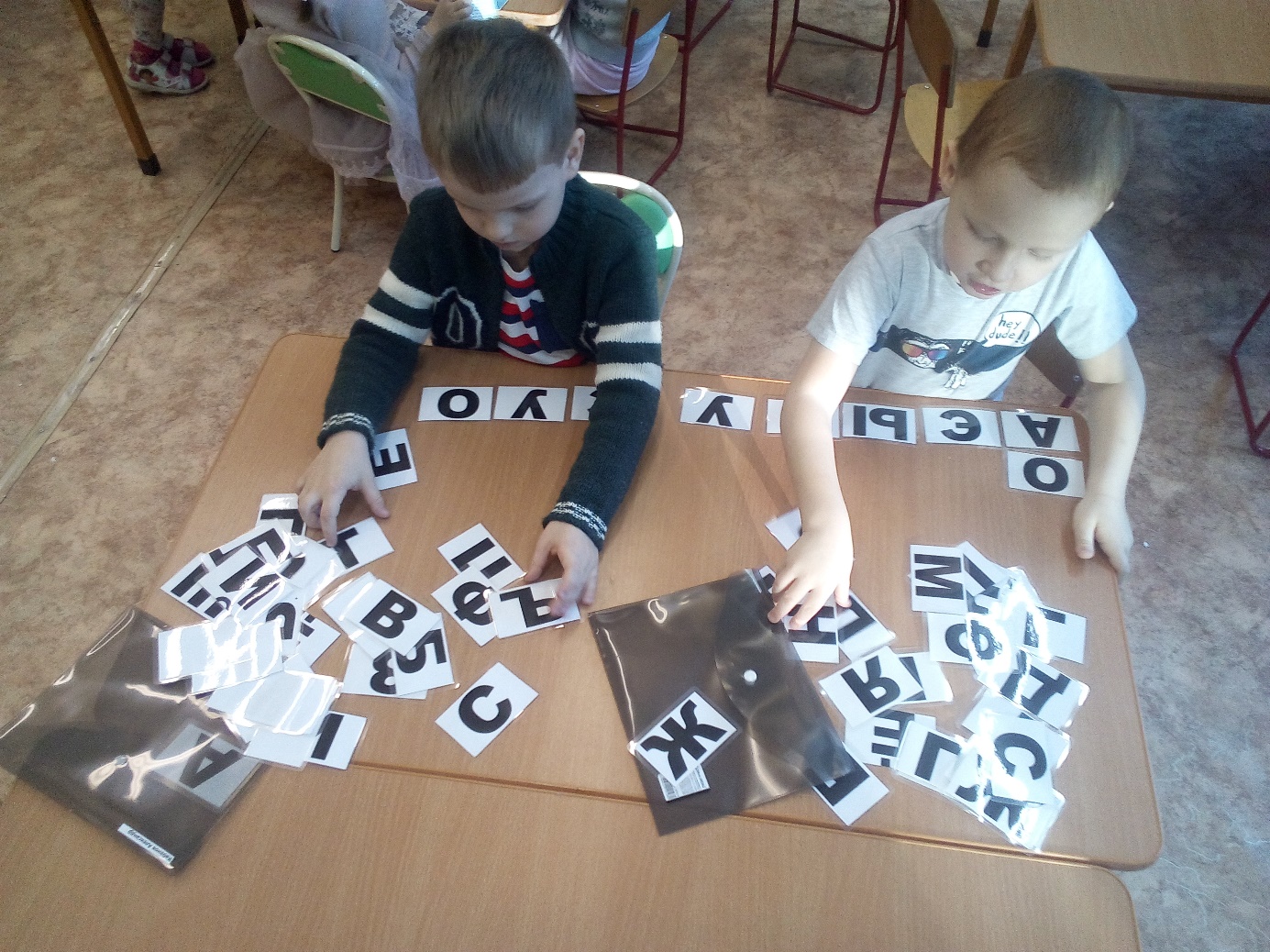 Прописи для развития 	мелкой моторики.															« Звуковые домики »
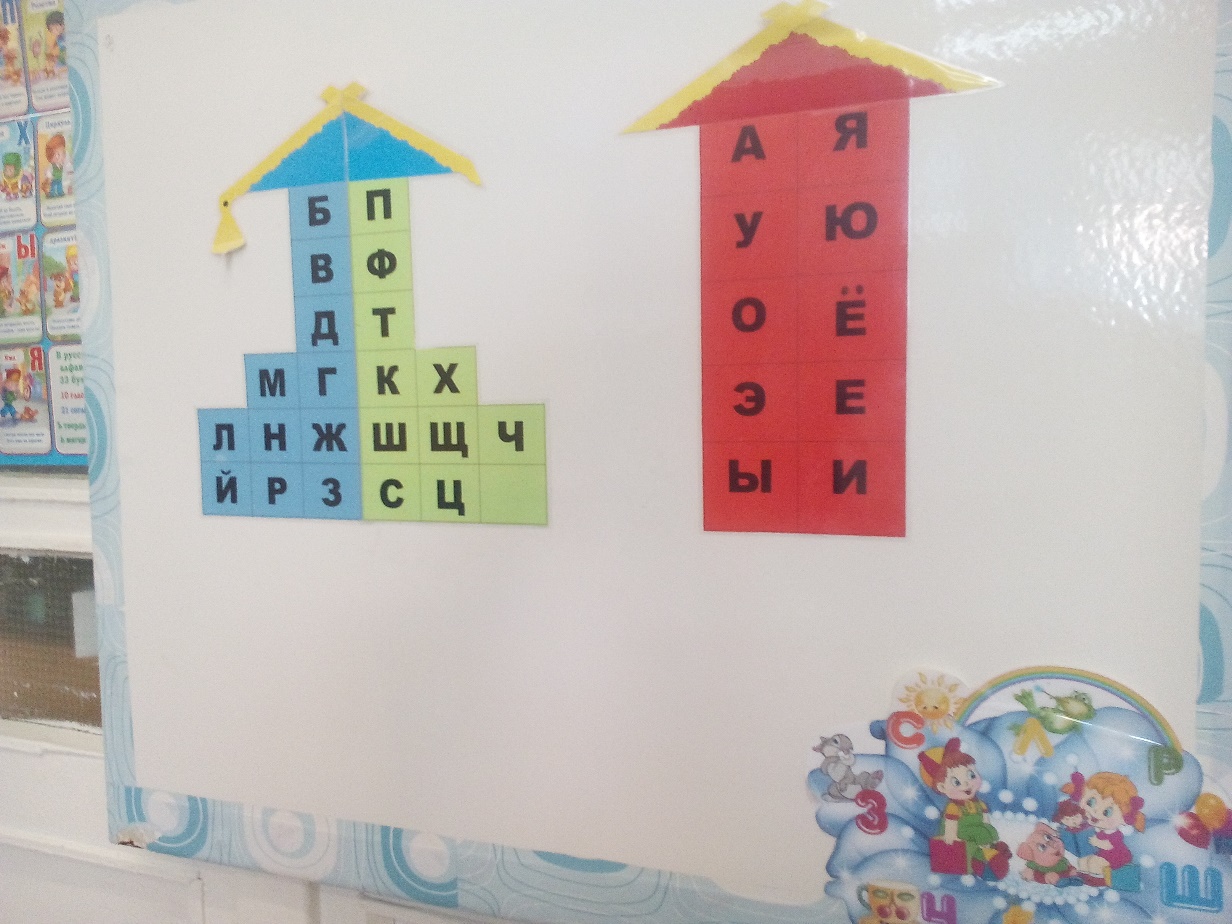 Коммуникация: составление звуковых историй (например, [А] - Аня съела арбуз, апельсин, абрикос, ананас. Открыла азбуку и увидела автобус, автомат, акулу, Айболита); придумывание сказок про гласные; загадывание и разгадывание загадок о буквах, прослушивание и заучивание стихотворений о буквах и звуках (А, У, О, И),чтение художественной литературы по тематике; пропевание гласных звуков по СД-диску
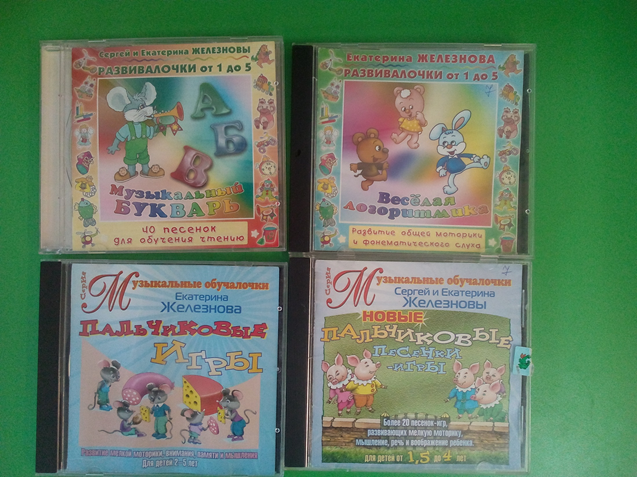 Дидактические и словесные 					игры:
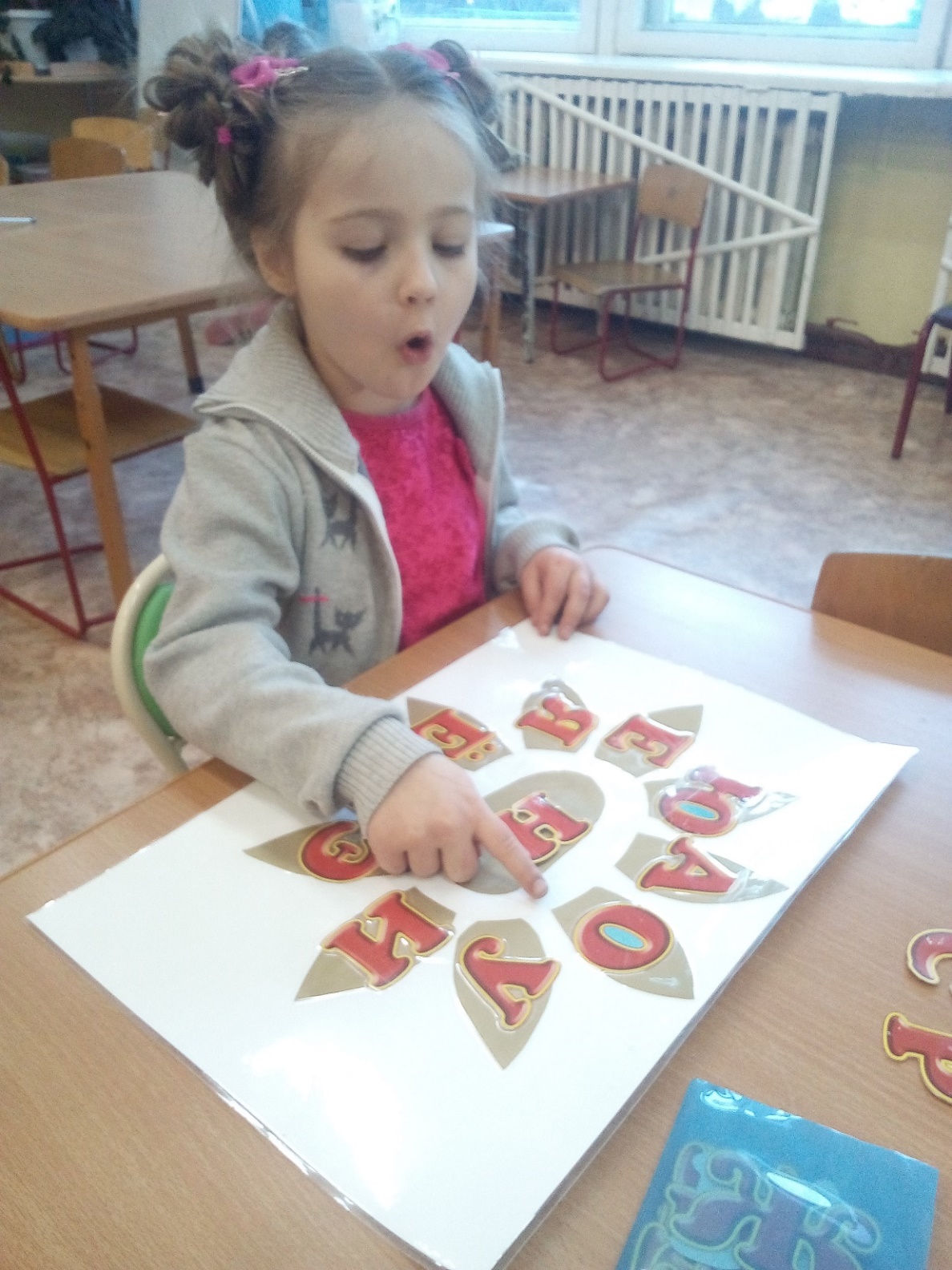 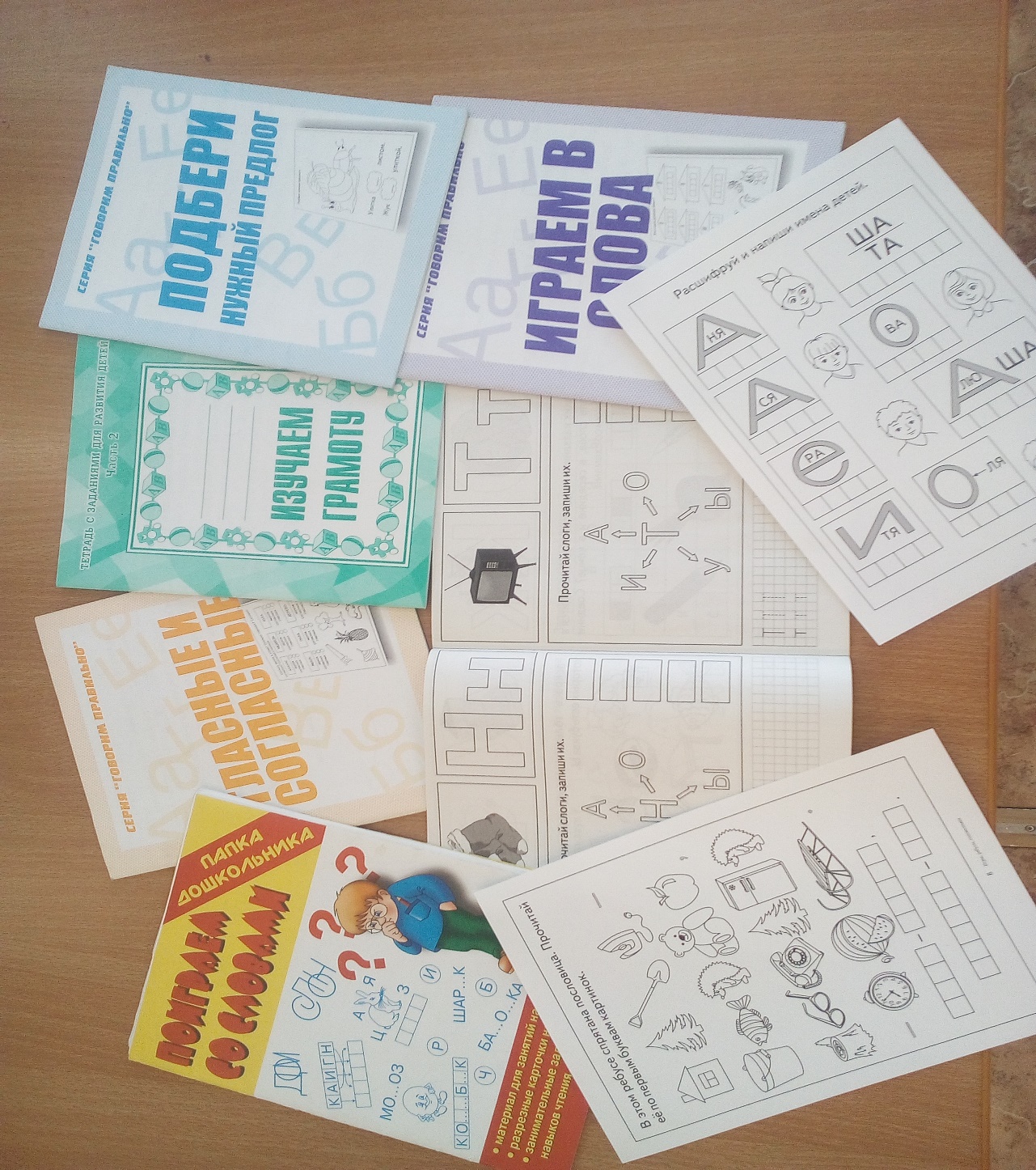 Игры с крупой, песком
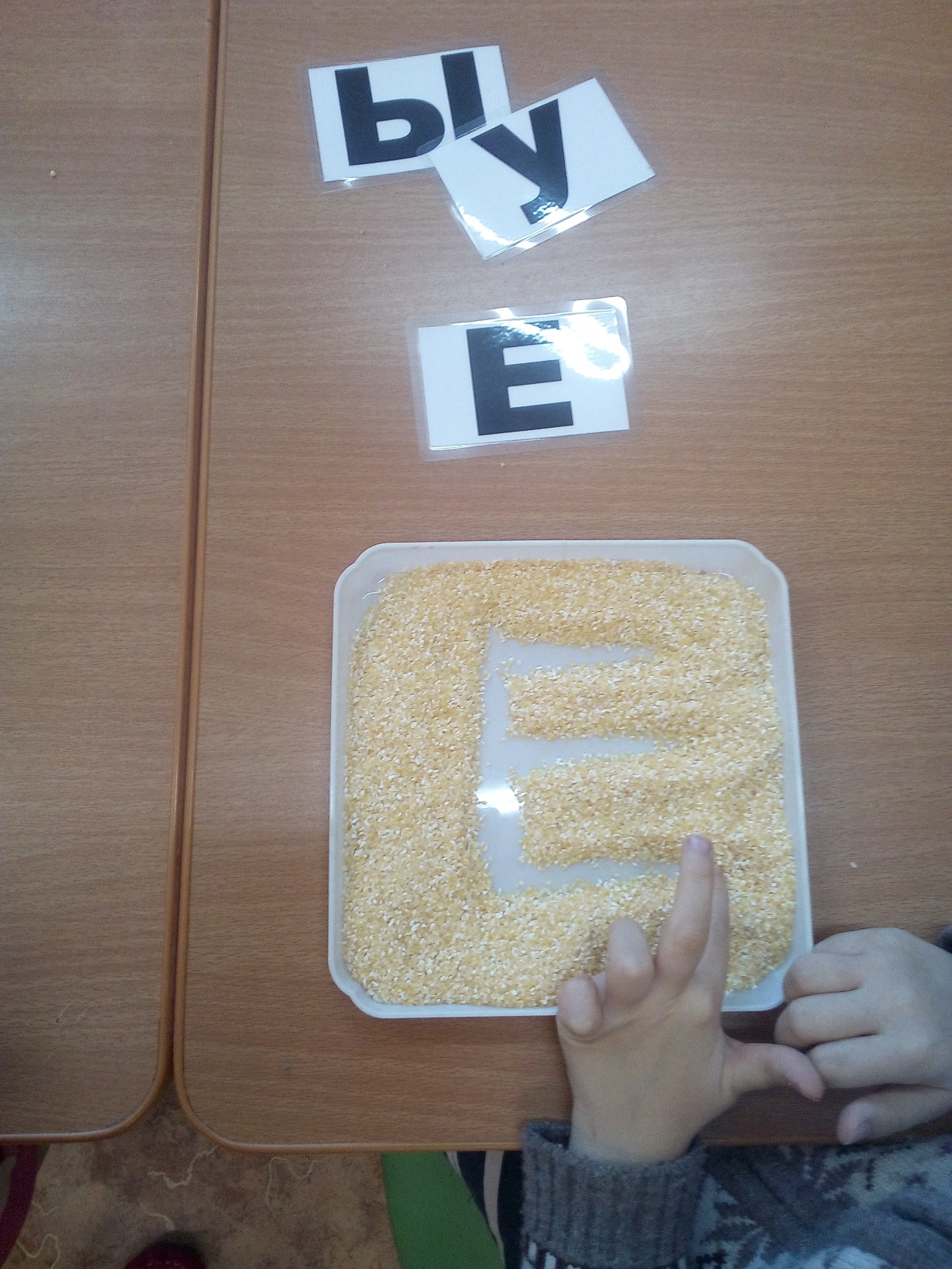 Настольно- печатные игры:
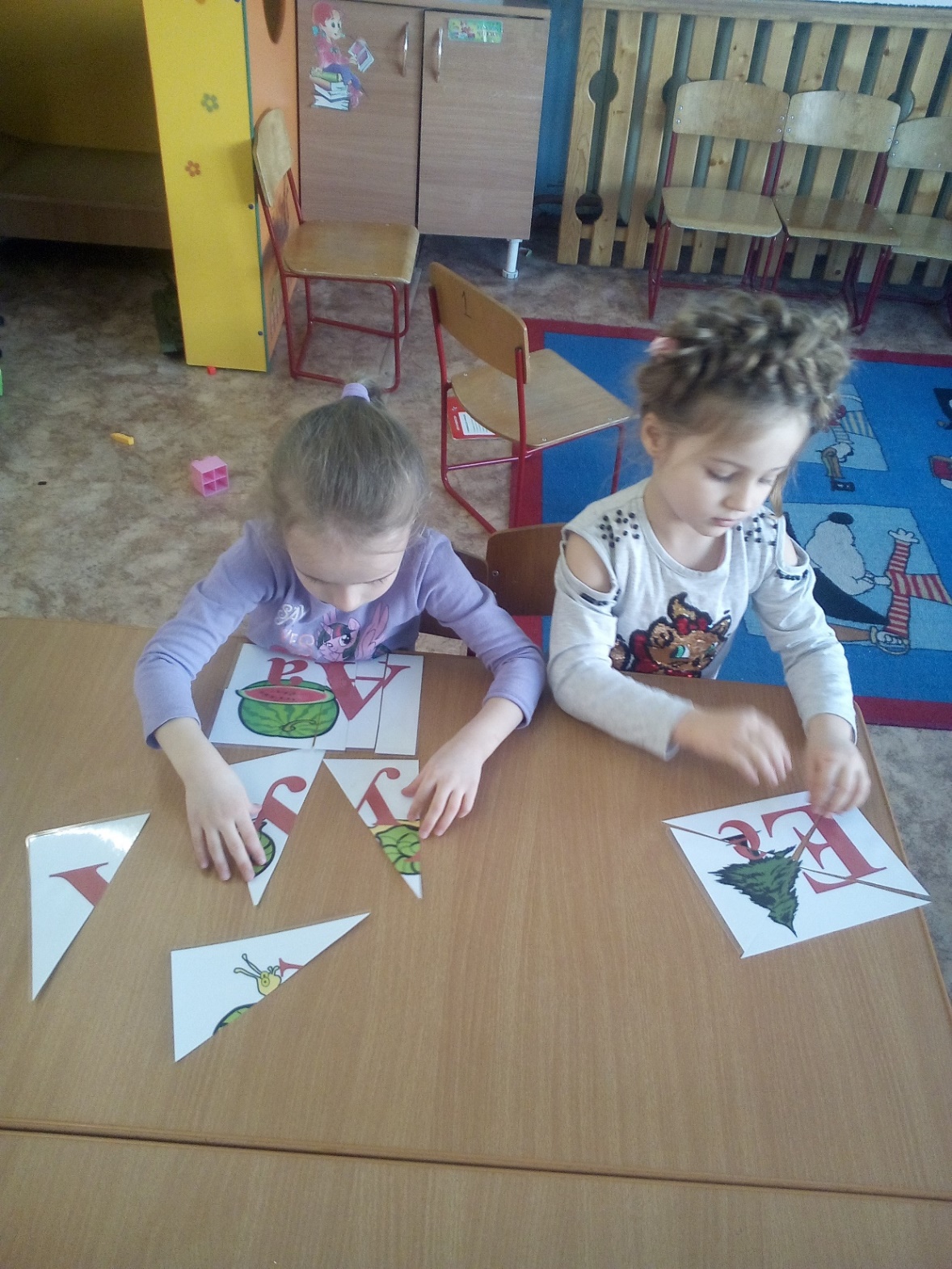 Художественное творчество: раскрашивание гласных букв; рисование традиционными и нетрадиционными способами (на песке, крупе); аппликация (скатывание бумаги, обрывная аппликация); лепка из пластилина; конструирование (счетные палочки, кубики, мозаика).
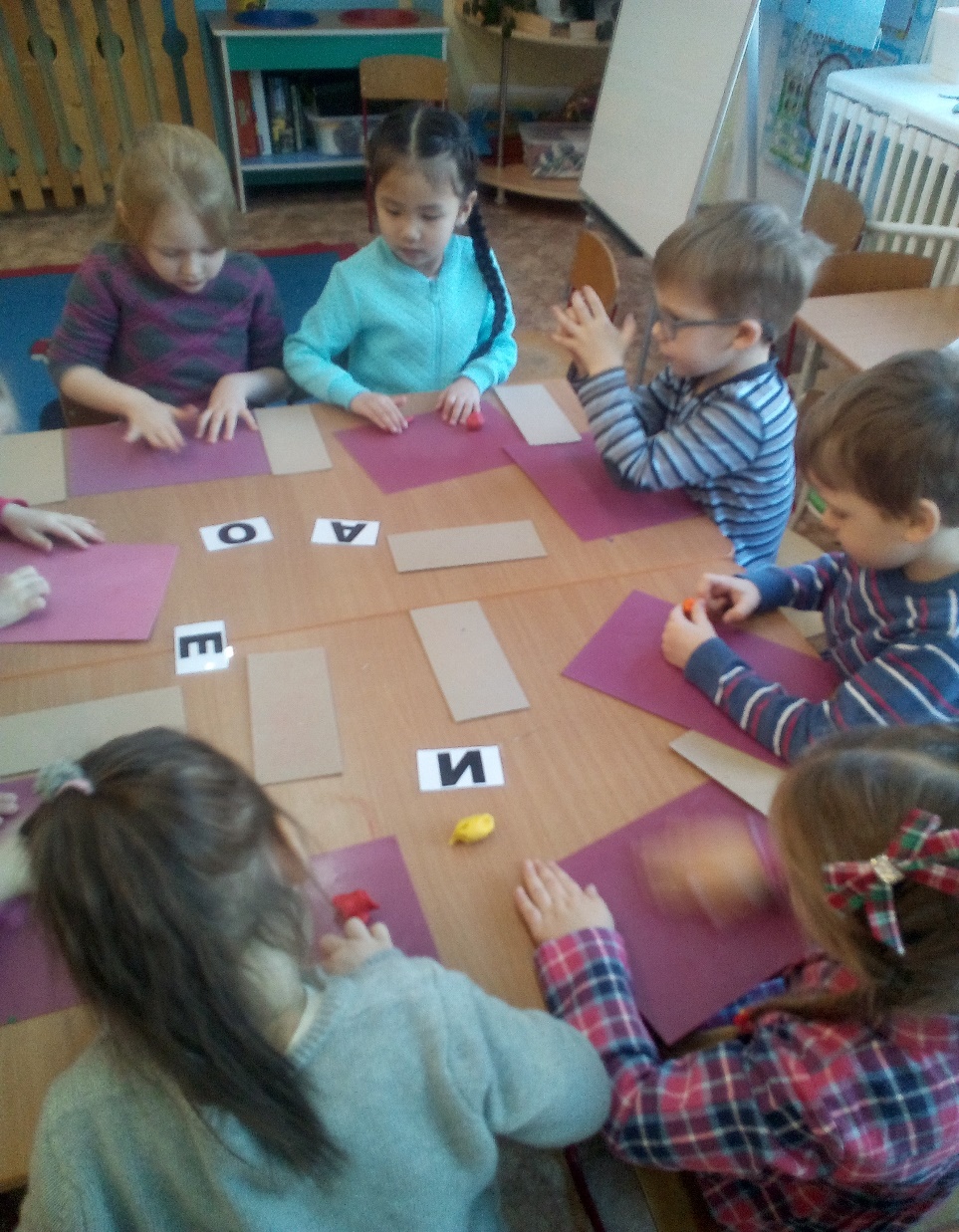 III. Заключительный этап.
Создание совместно с родителями  альбома «Веселые гласные»;
организация выставки детских работ по теме проекта и газета «Гласные звуки и буквы». 

Практическая значимость проекта:
 Обогащена предметно-развивающая среда :- собран наглядный, литературно-художественный материал по теме;- оформлены дидактические игры, закуплены настольные игры, тетради и комплекты карточек для совместной и самостоятельной  деятельности, для дальнейшего обучения чтению
Подготовлены рекомендации для родителей по закреплению пройденного материала в игре
Газета: «Классные гласные»
Альбом «Весёлые гласные»
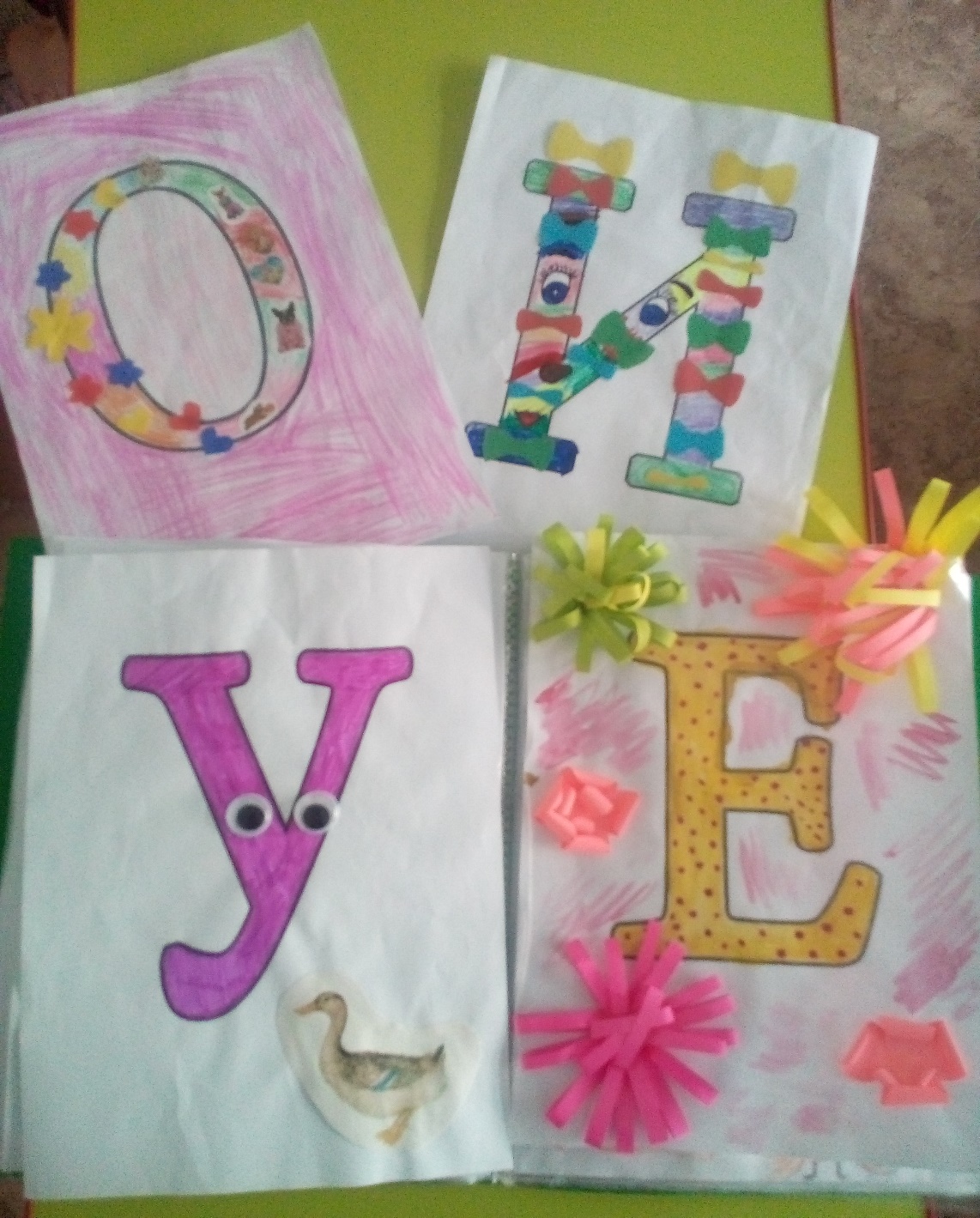 Результат проекта:
Разнообразие и вариативность дидактического материала, использование продуктивной и игровой деятельности позволило ненавязчиво, опосредованно закрепить знания о гласных звуках, об особенностях их артикуляции, закрепить зрительные образы гласных букв А, О, У,Е, И, Ы, формировать основы звуко-буквенного анализа, развивать общую и мелкую моторику, фонематическое восприятие, познавательные процессы, коммуникативные и творческие способности детей.
	Родителей стали активно  сотрудничать в образовательной деятельности группы. Повысилась заинтересованность, активность, творческого участия родителей в жизни своих детей.
 				Таким образом, задачи проекта выполнены!

	Определена перспектива на будущее: продолжать знакомить детей с понятиями «звук» и «буква»  и их графическими образами.


		.